Institute for Cyber Security:Research Vision
Ravi SandhuExecutive Director and Chief Scientist
Professor of Computer ScienceLutcher Brown Chair in Cyber Security
NSA-UTSA Partnership BriefingOctober 27, 2017

ravi.sandhu@utsa.eduwww.ics.utsa.eduwww.cspecc.utsa.eduwww.profsandhu.com
World-Leading Research with Real-World Impact!
ICS Mission and History
MISSION
Sustained excellence in graduate-level sponsored research
2017-2022
Major expansion by winning NSF C-SPECC grant
2012-2017
Graduated to a self-sustaining operation
2007-2012
Founded by start-up funding from State of Texas
In collaboration with:
College of Engineering
College of Business
College of Education
Open Cloud Institute
Cyber Center for Security & Analytics
Situated in the College of Science, Department of Computer Science
Established world class laboratories for:Secure cloud computing andMalware research
© Ravi Sandhu
World-Leading Research with Real-World Impact!
2
Natural vs Cyber Science
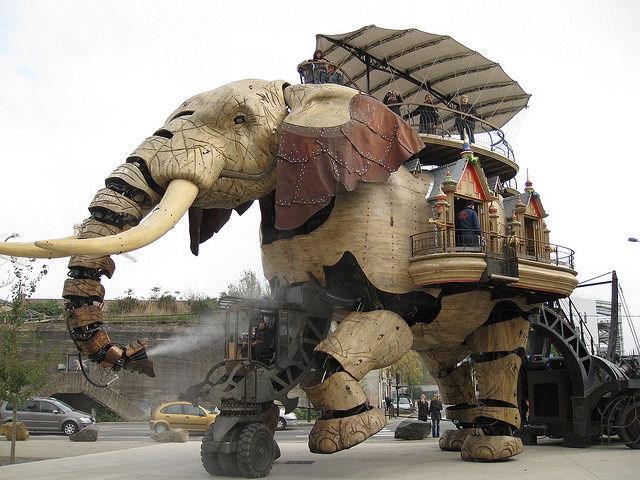 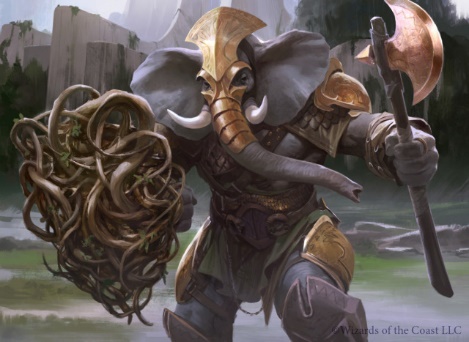 Elephant Problem
Cyber-Elephant Problem
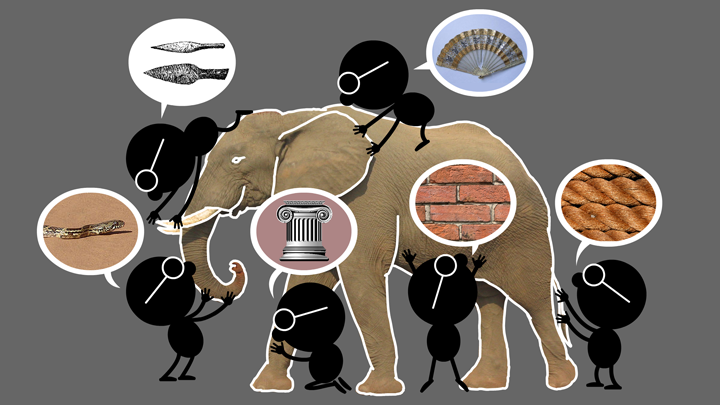 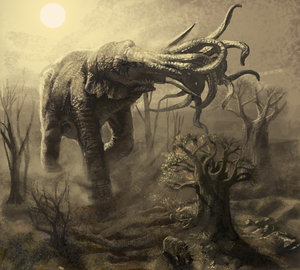 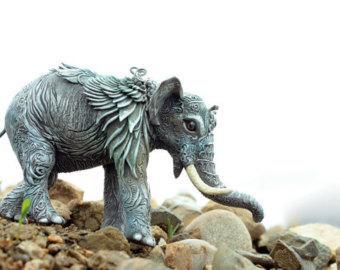 The cyber-elephant problem requires Applied and Basic research Combined (ABC)
* The New ABCs of Research, Ben Schneiderman, 2016
© Ravi Sandhu
World-Leading Research with Real-World Impact!
3
ICS Major Research Areas
APPLICATION DOMAINS
 Cloud Computing
 Internet of Things (IoT)
 Social Networks
 Enterprise
TECHNOLOGIES
 Access Control
 Policy
 Malware
 Detection and Forensics
 Security Dynamics
Goal: Broaden and Deepen
© Ravi Sandhu
World-Leading Research with Real-World Impact!
4
Cyber Security Landscape
Objectives
ATTACKS
POLICY
Respond
Enable
Why?
What?
Enforce
Defend
DETECT
PROTECT
How?
Complement
Mechanisms
© Ravi Sandhu
World-Leading Research with Real-World Impact!
5
Research Approaches
Divide and Conquer
Develop point solutions to point problems
Compose and Compensate
Build system level solutions from smaller component solutions
Bright 
Shiny 
Objects
Hard Unapproachable Problems
© Ravi Sandhu
World-Leading Research with Real-World Impact!
6